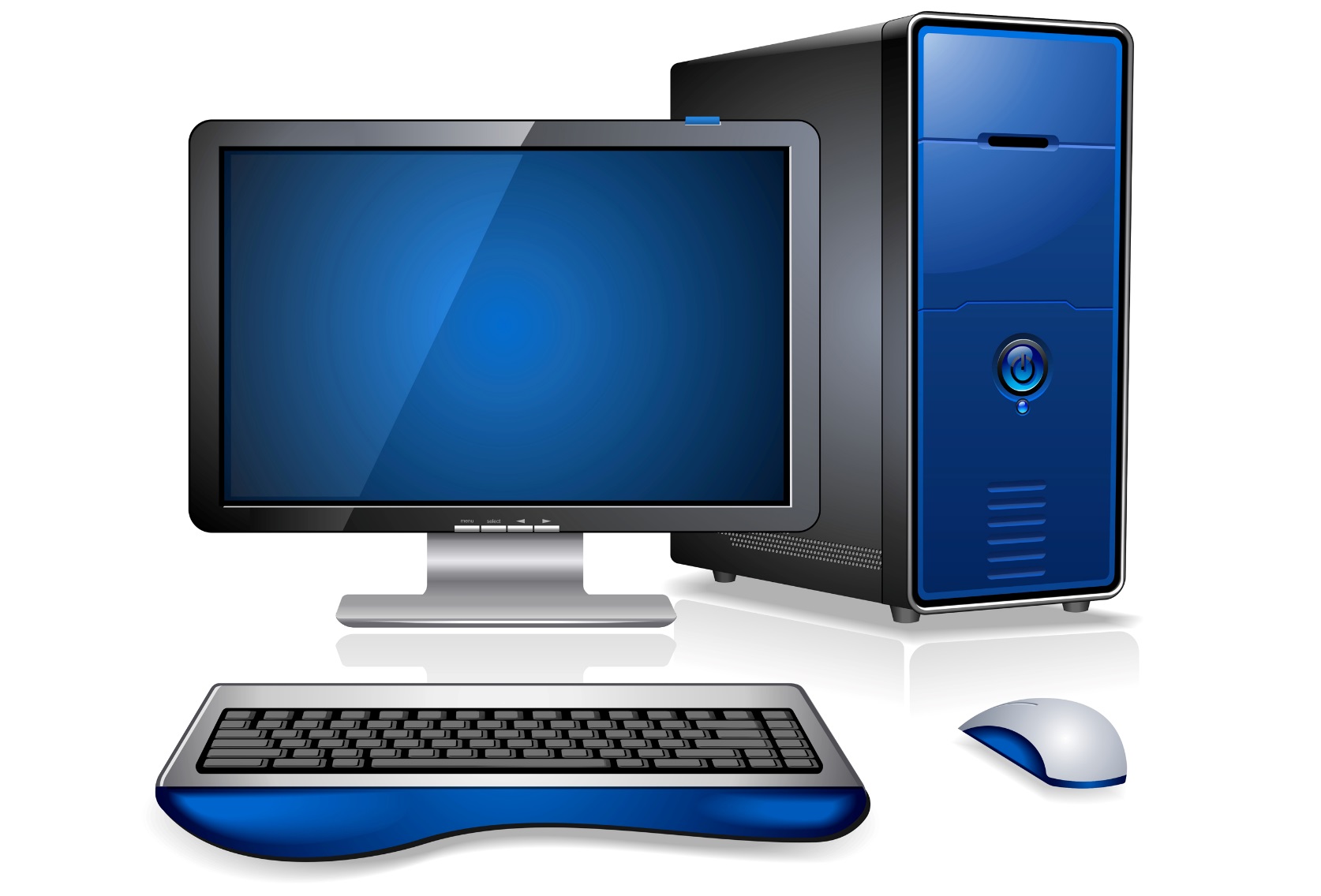 L’ordinateur
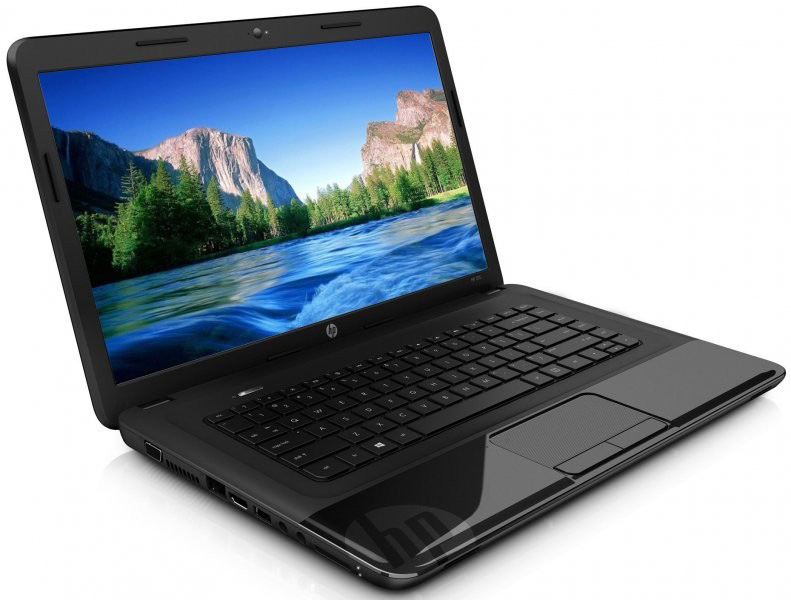 Le portable
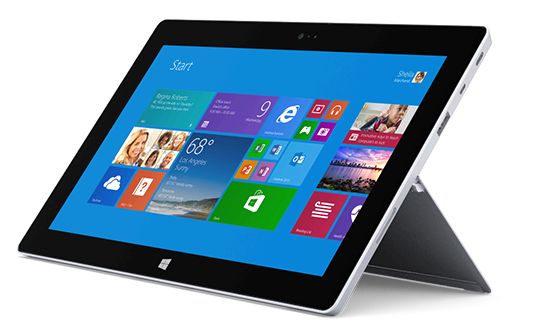 La tablette
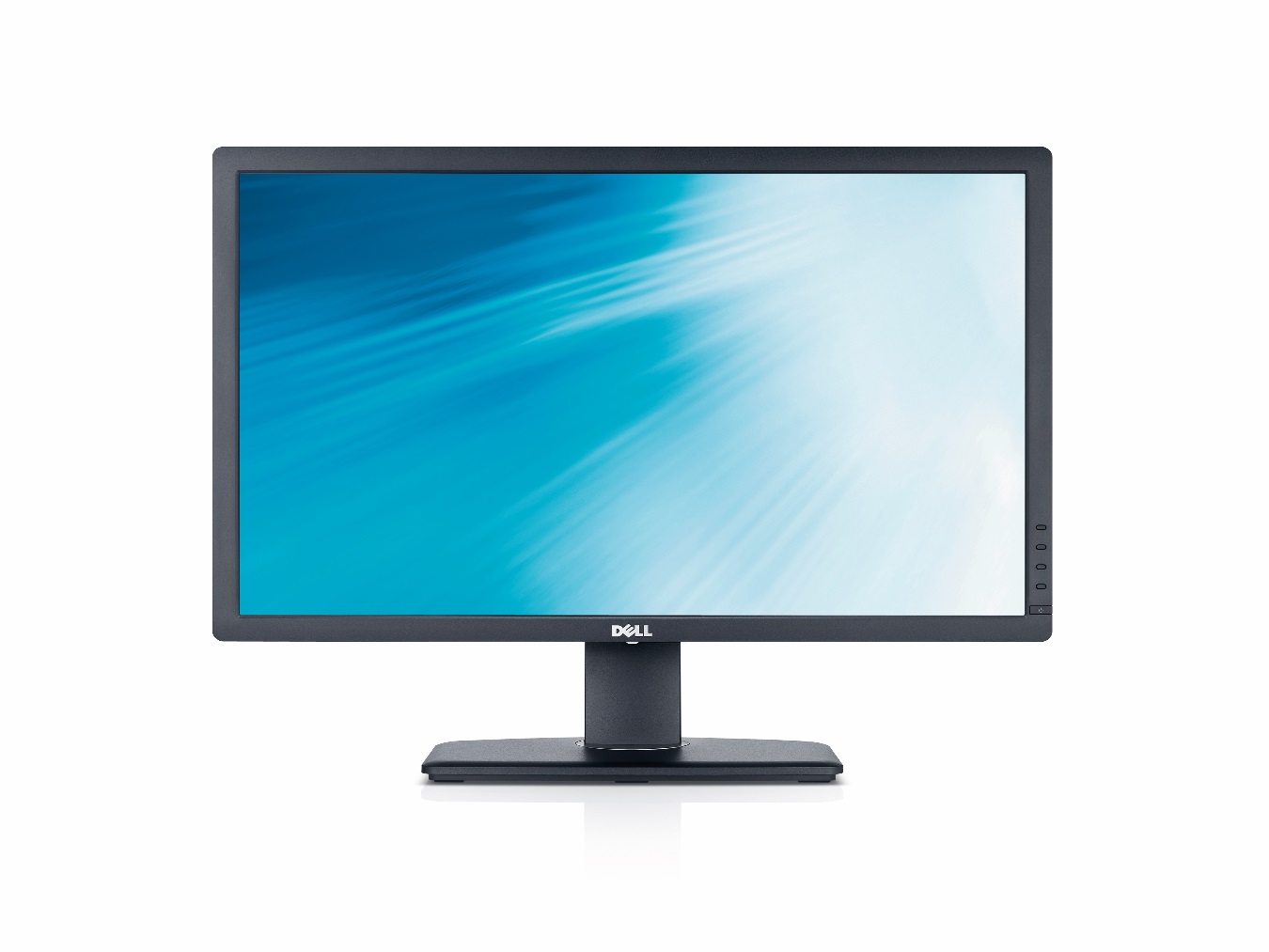 L’écran
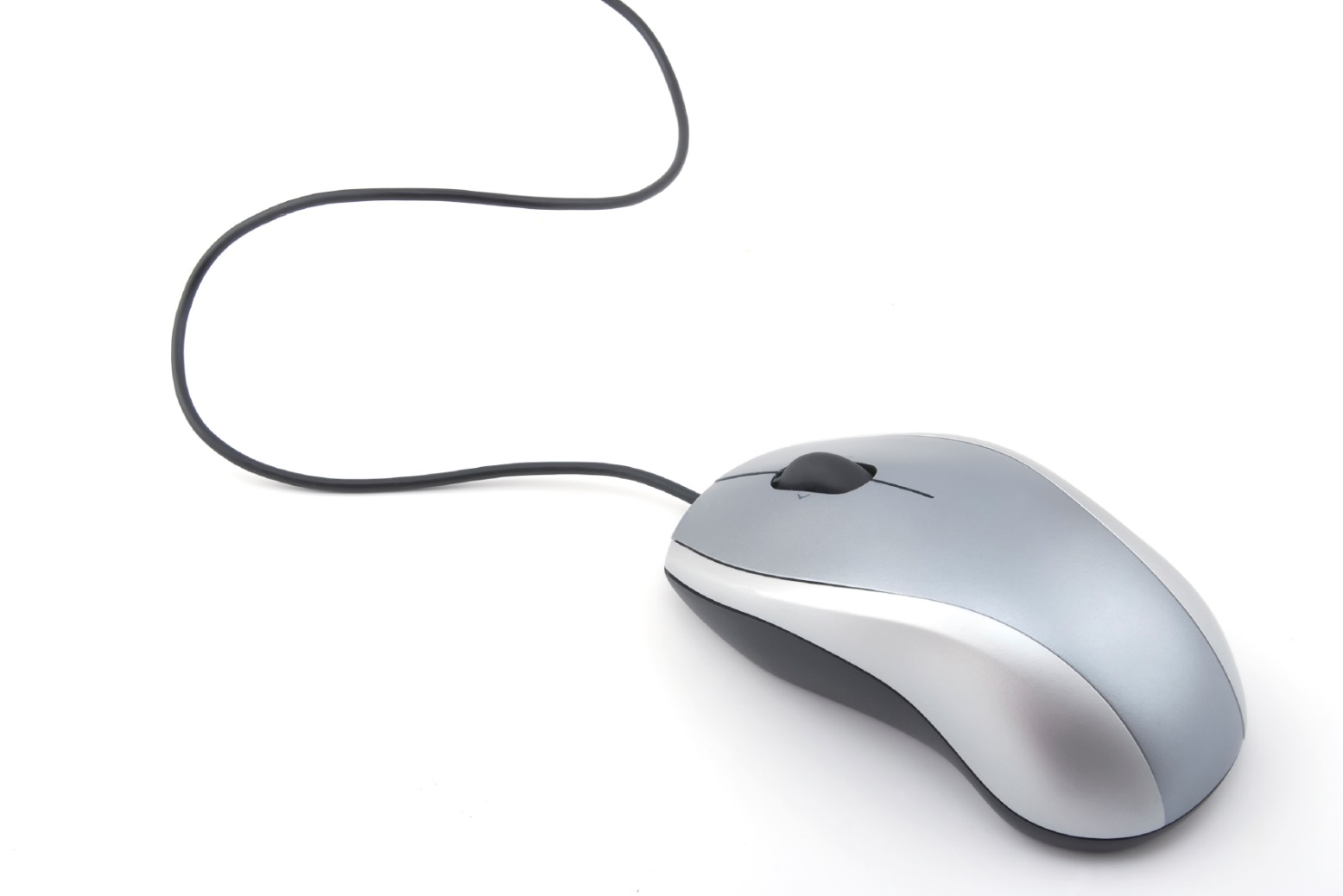 La souris
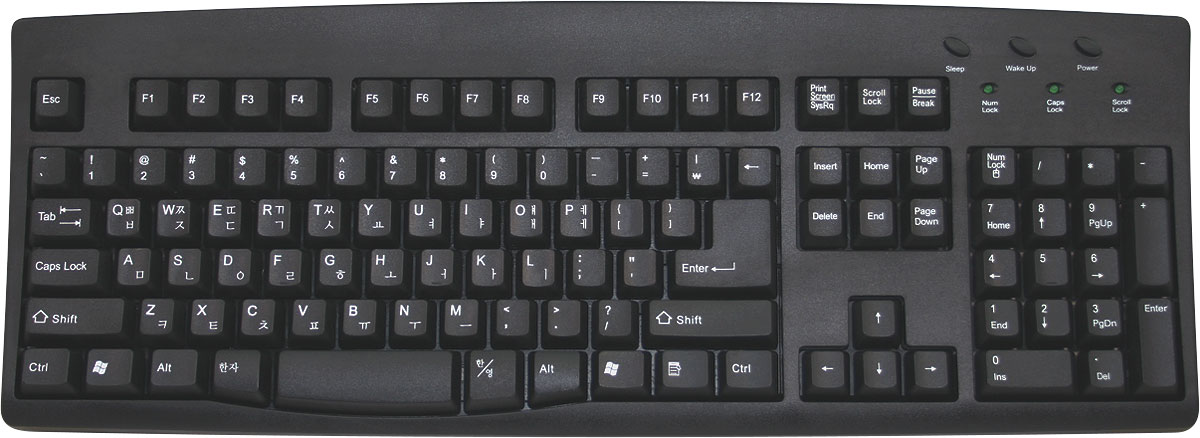 Le clavier
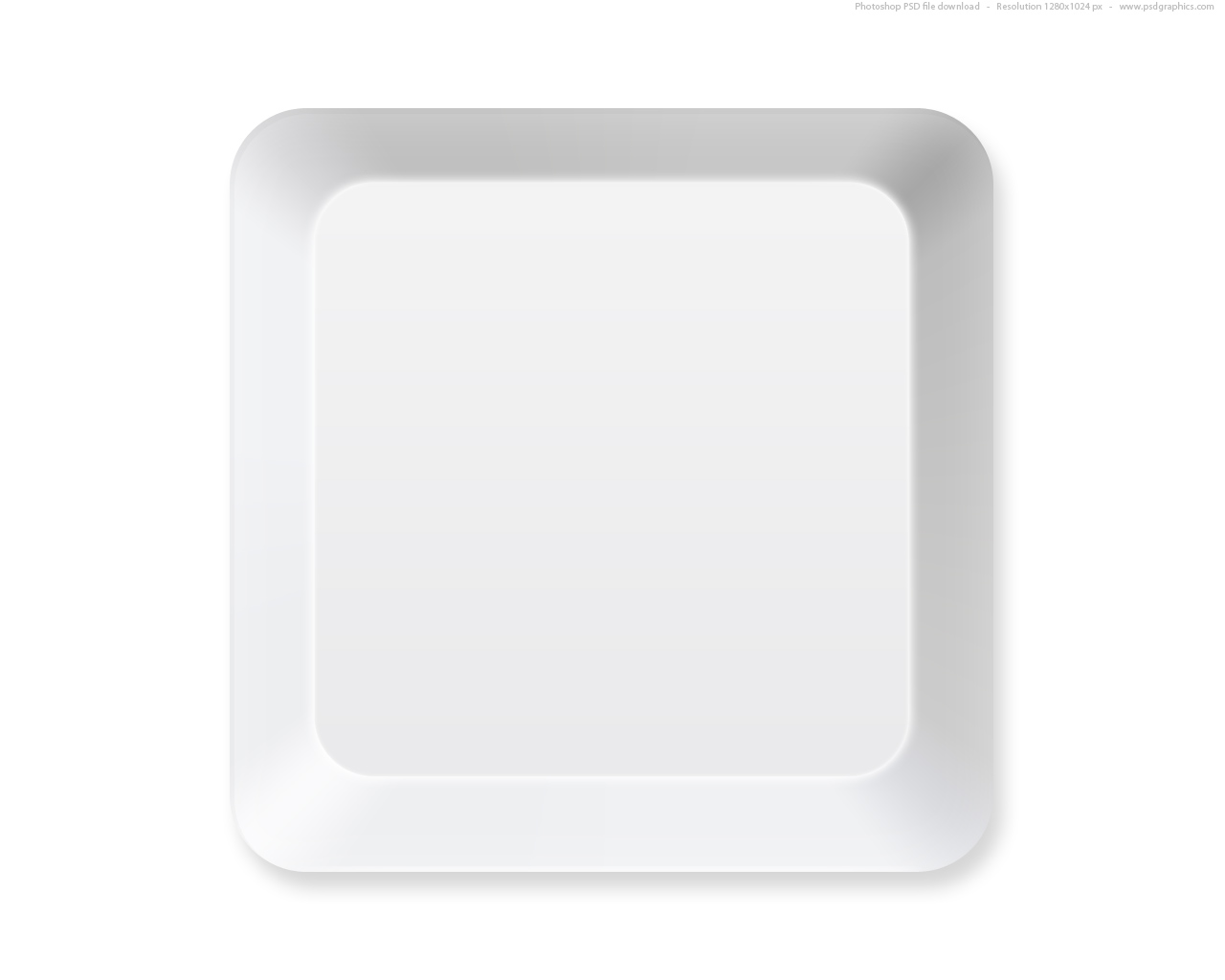 La touche
Appuyer – to push/press
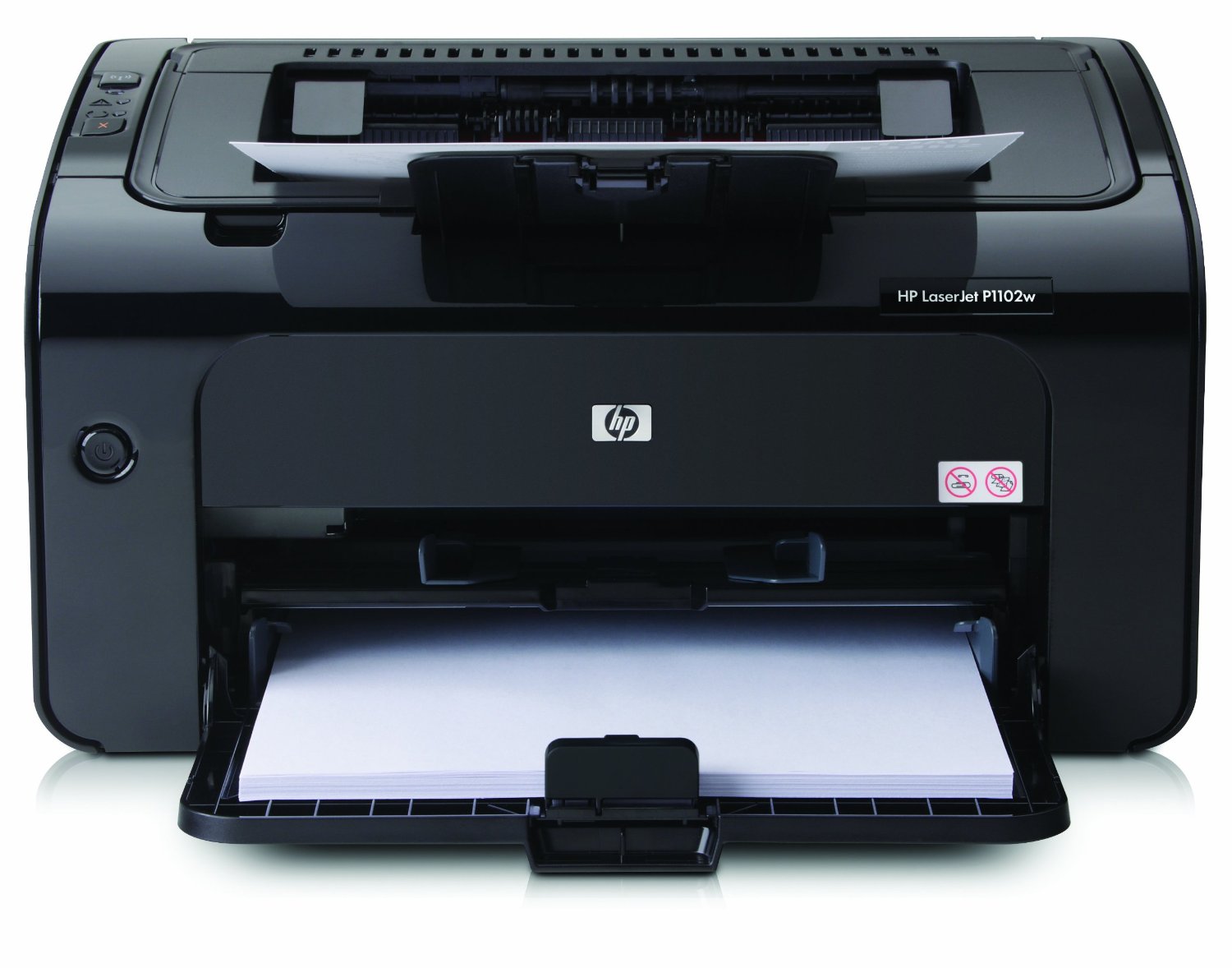 L’imprimante
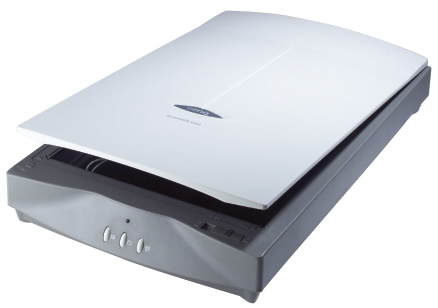 Le scanneur
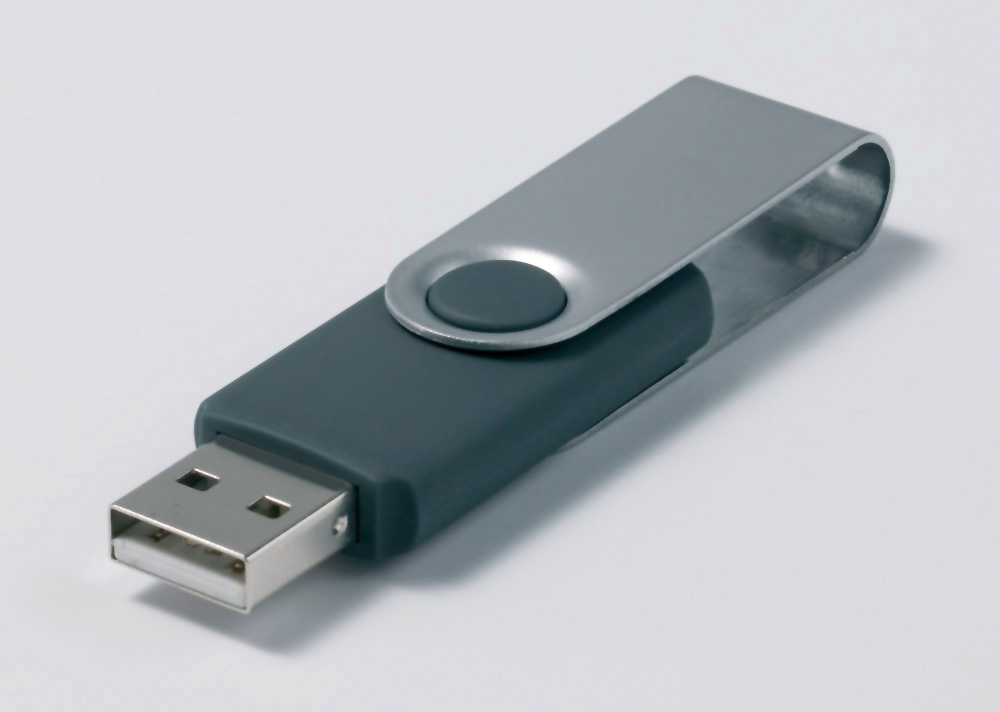 La clé USB
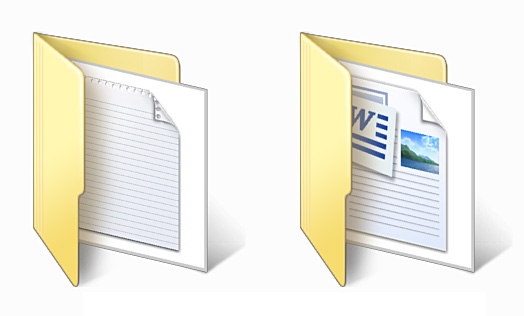 Le fichier
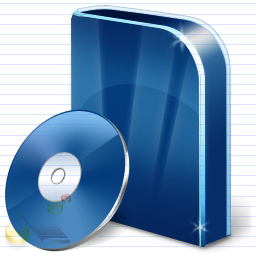 Le logiciel
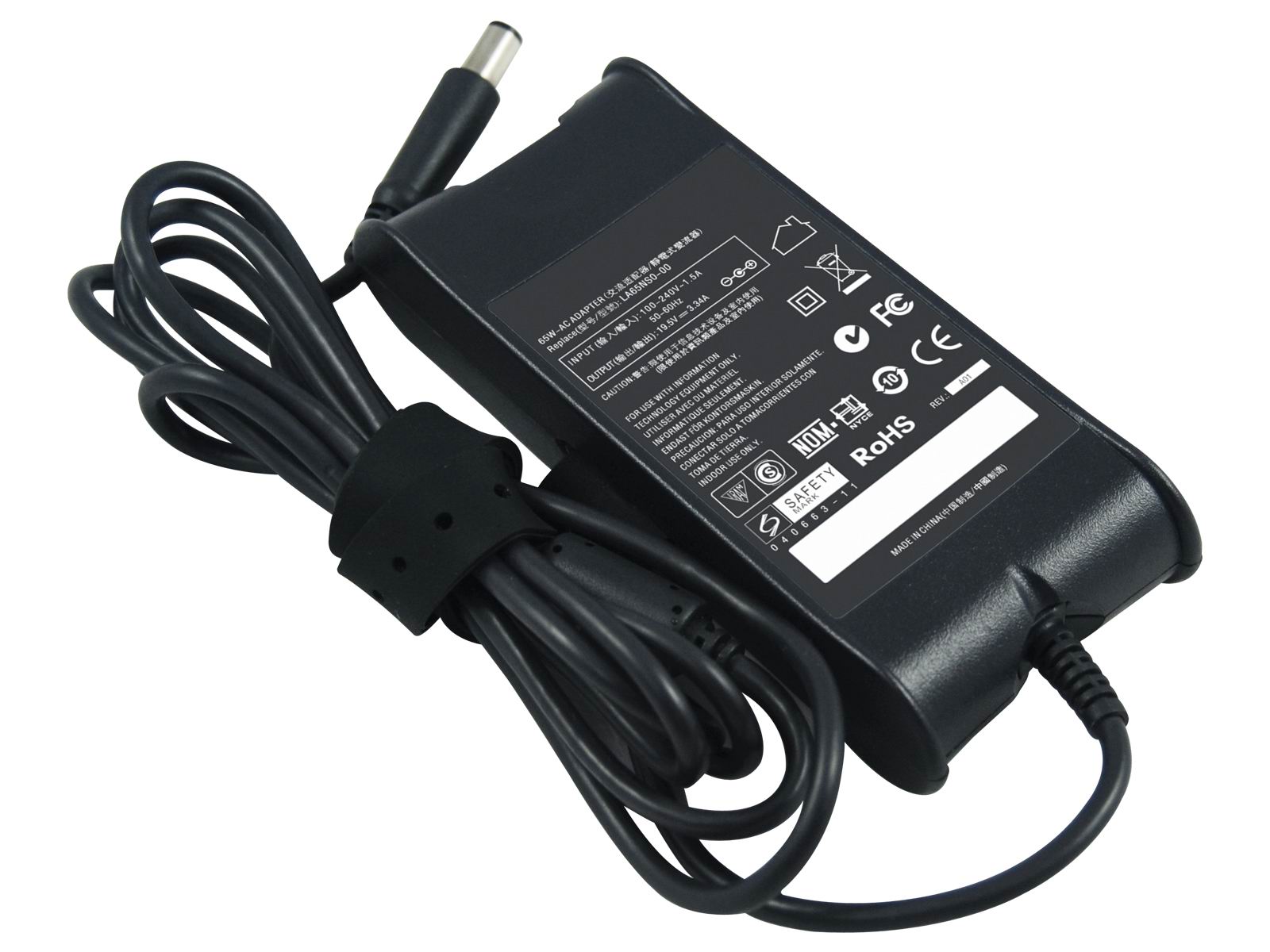 Le chargeur
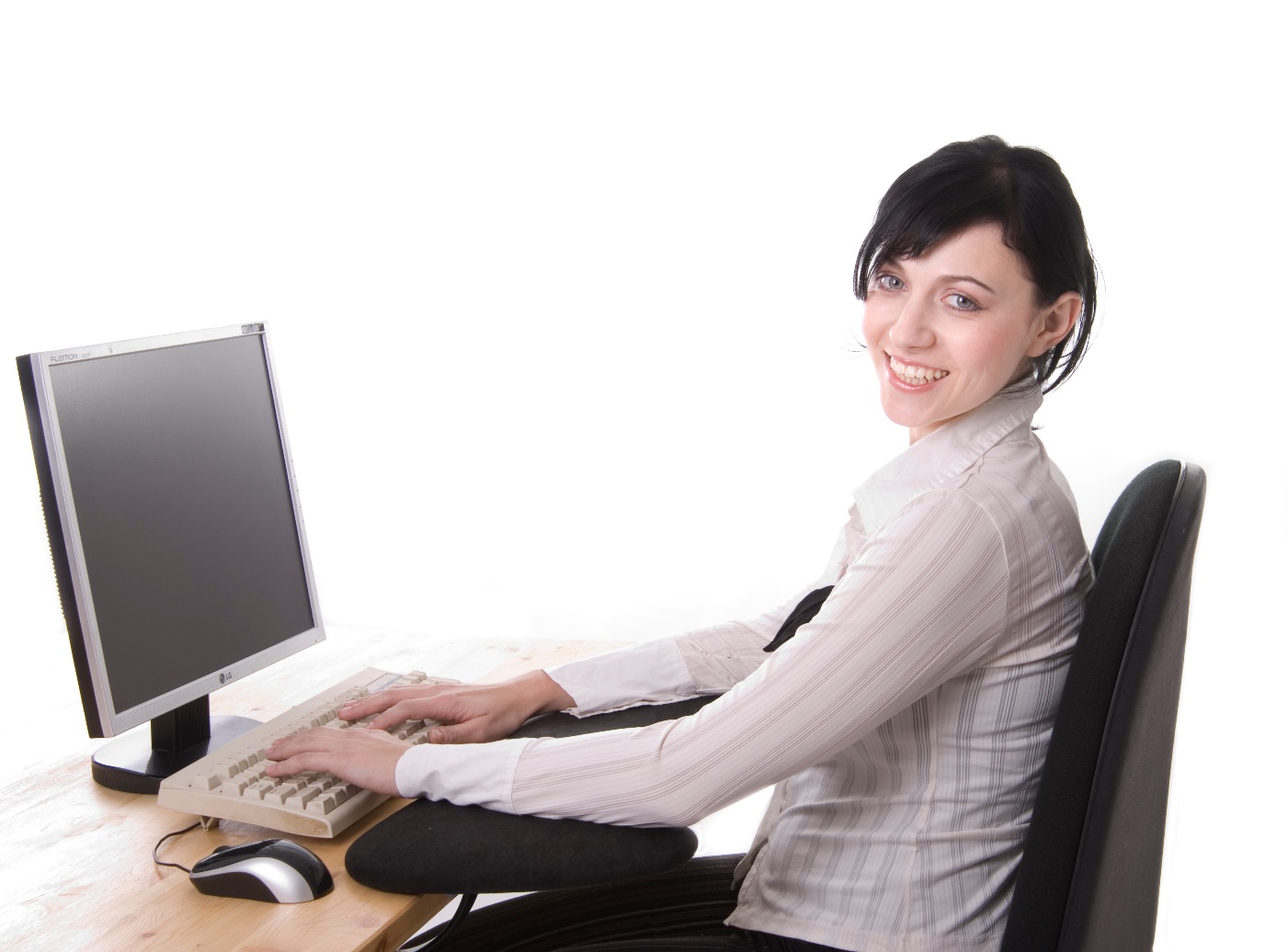 Une utilisatrice
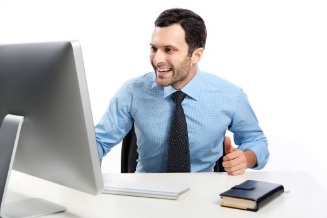 un utilisateur
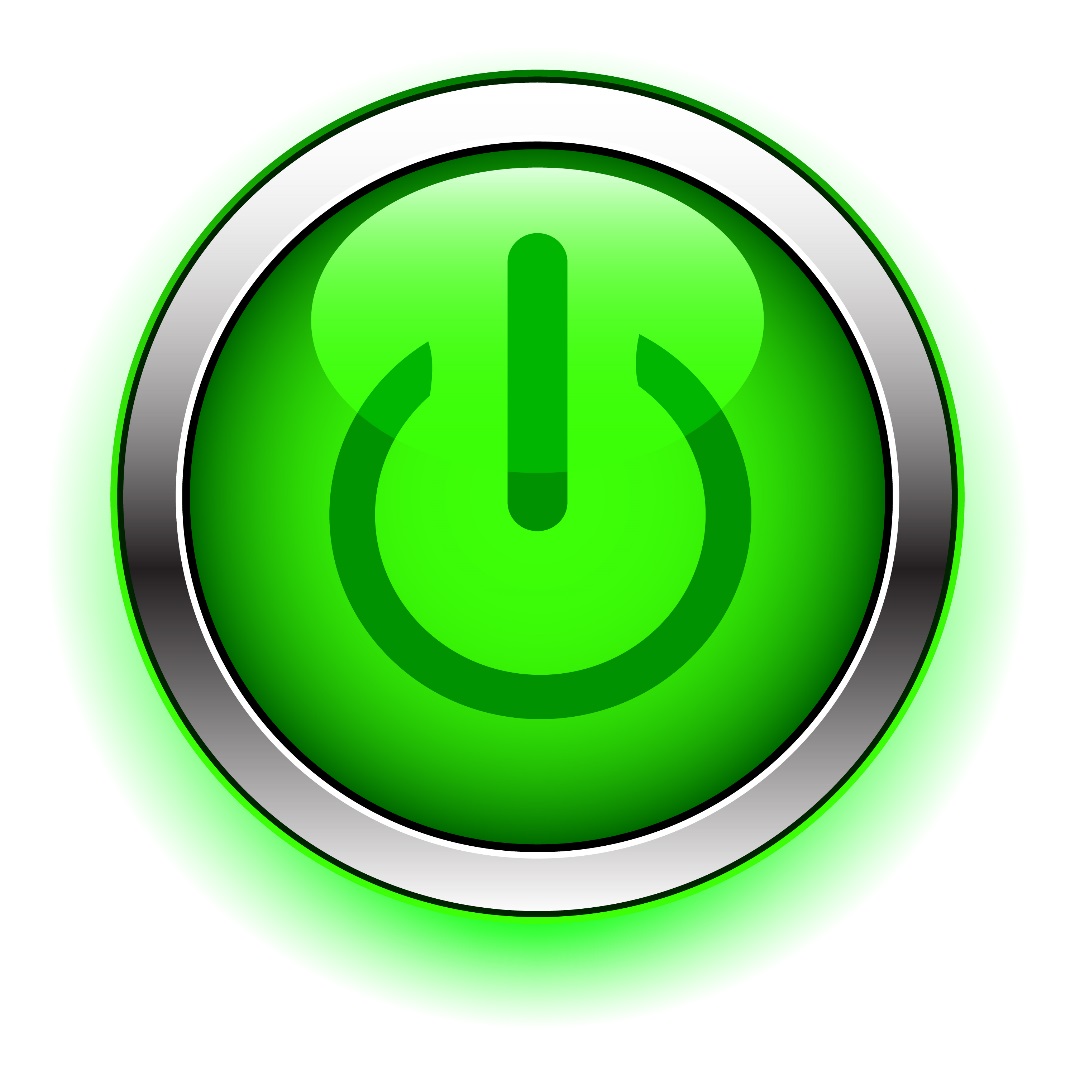 allumer
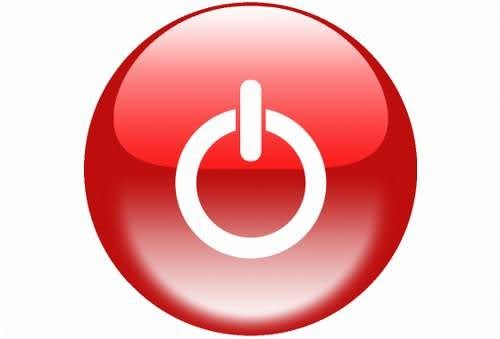 Éteindre
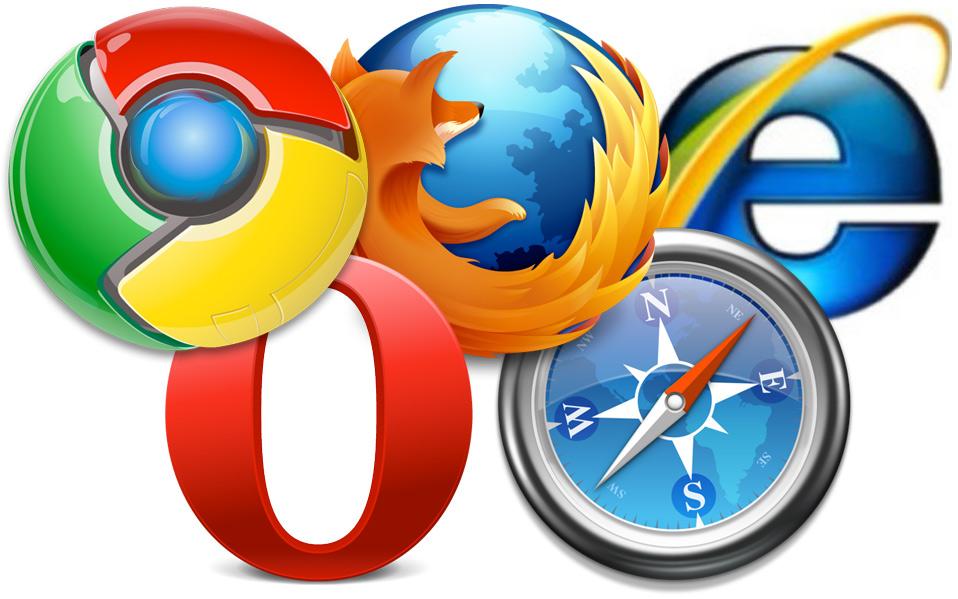 Se connecter – to go online
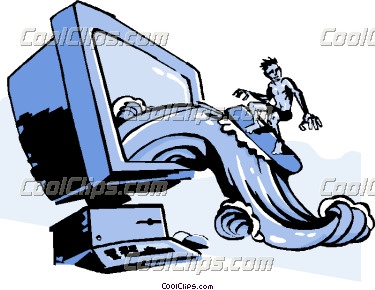 surfer
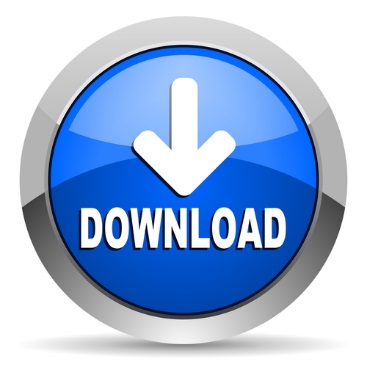 télécharger
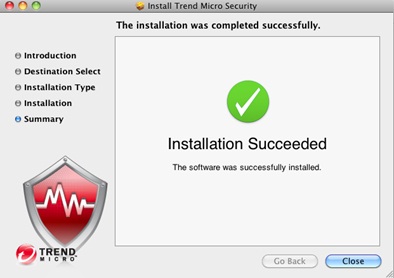 installer
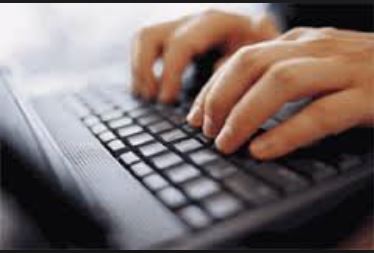 Taper
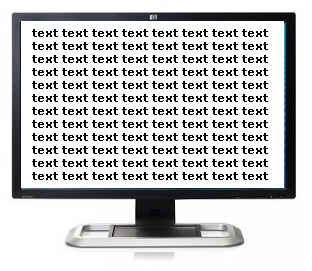 Des données
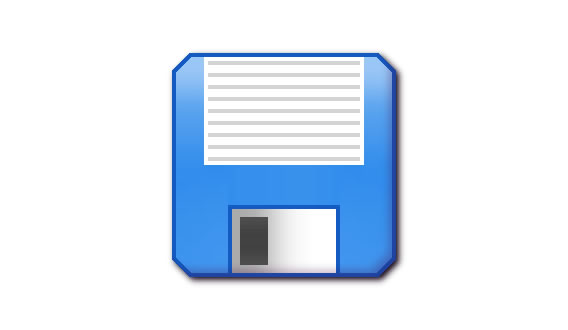 sauvegarder
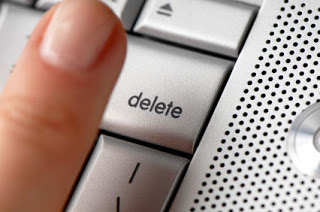 Effacer
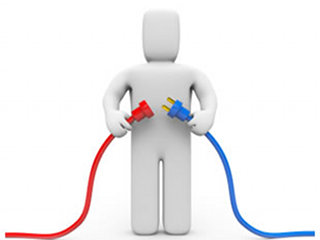 La connexion
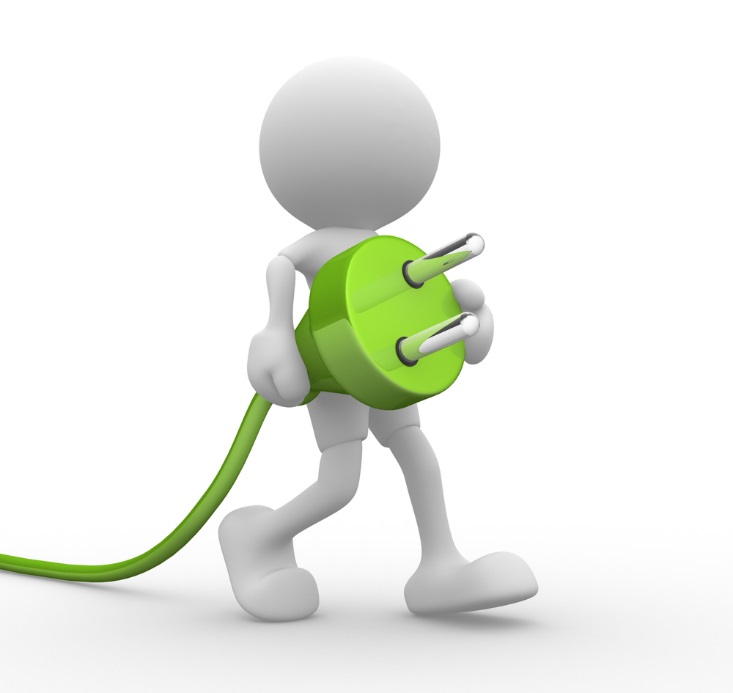 Brancher
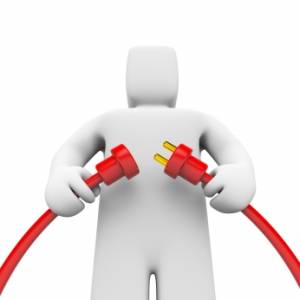 Debrancher
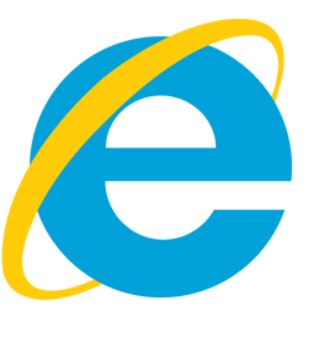 L’Internet/le Net
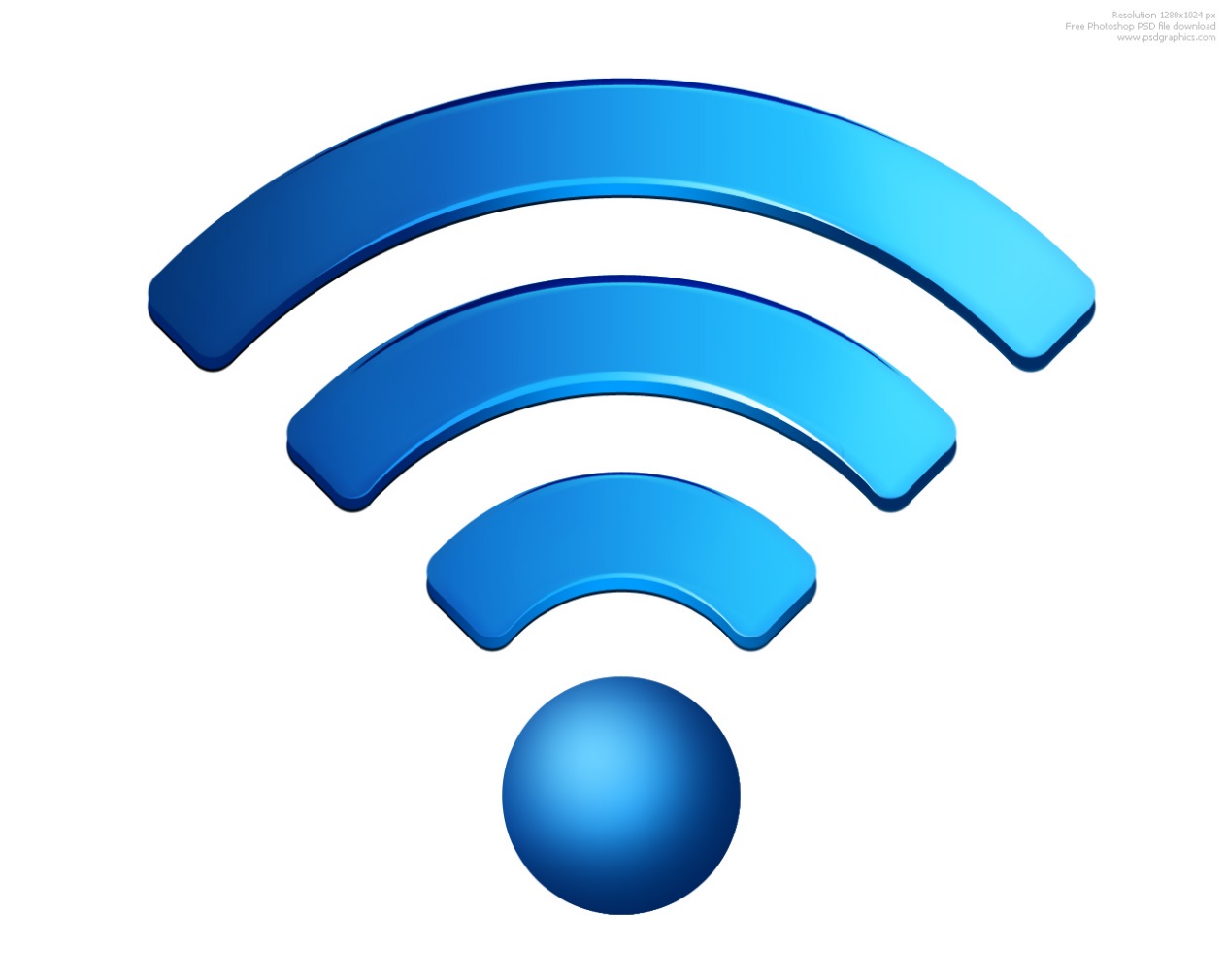 Internet sans fil
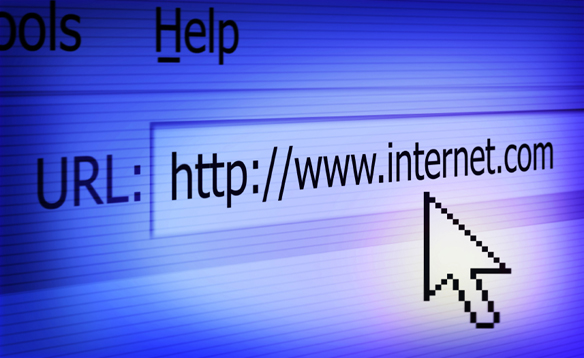 Le site
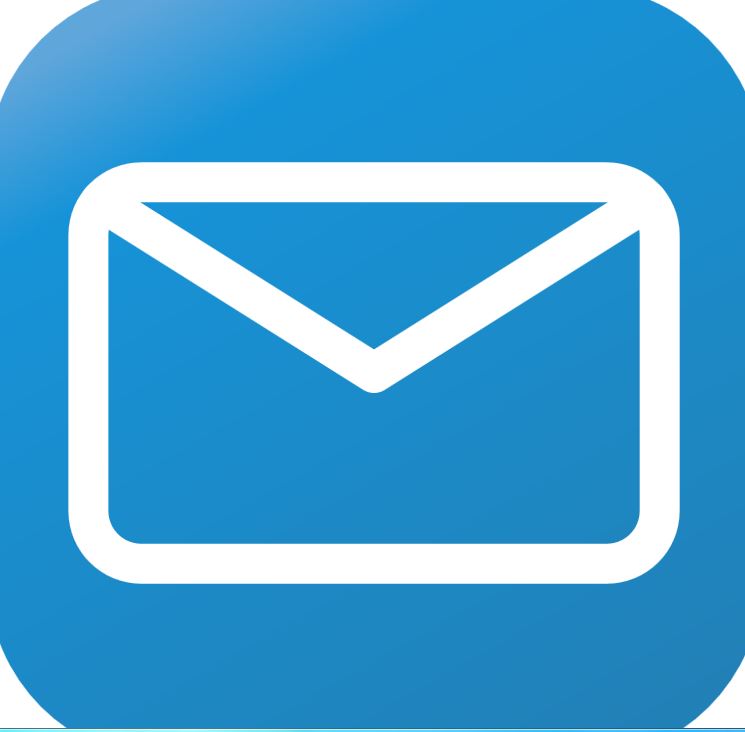 L’e-mail/le courriel/le courrier électronique
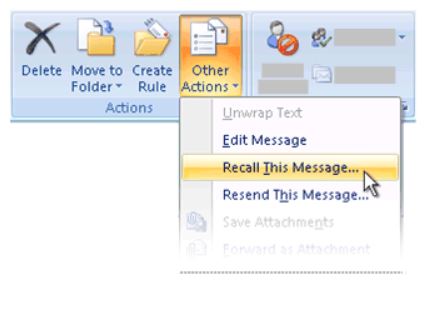 cliquer
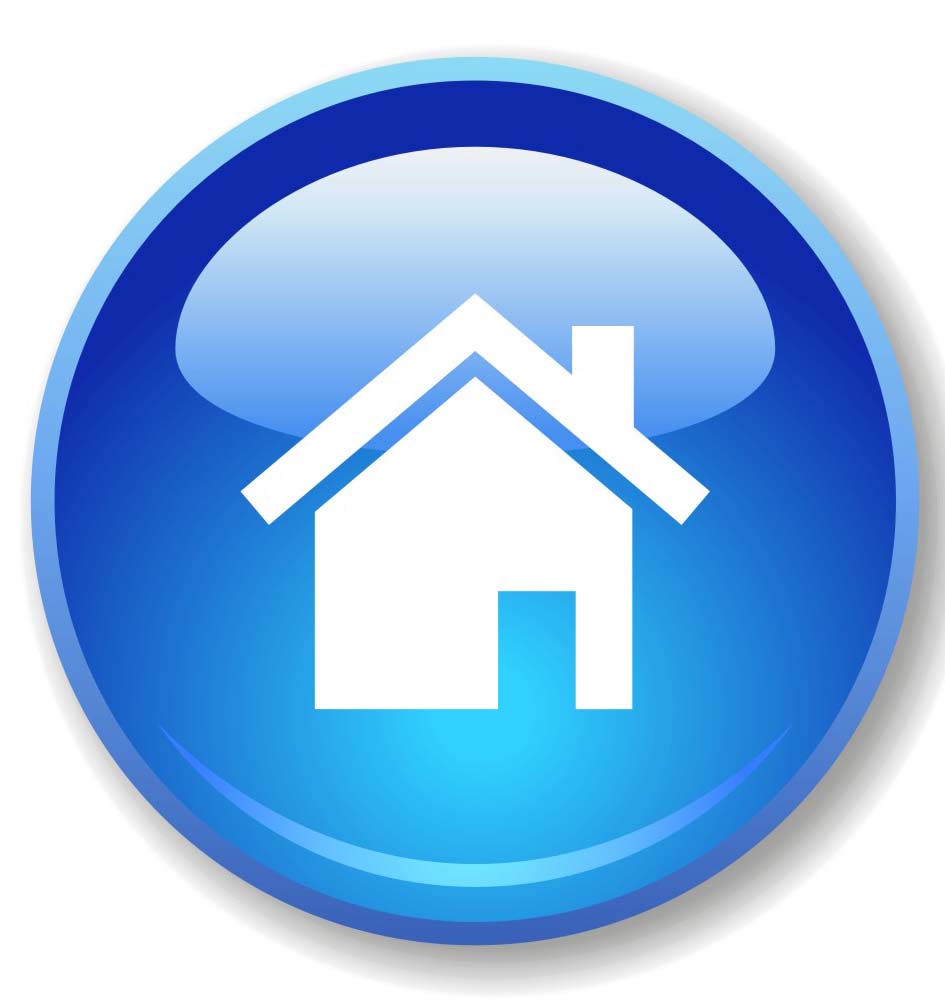 La page d’accueil
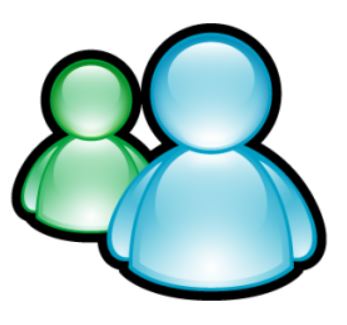 IM/dialoguer en direct
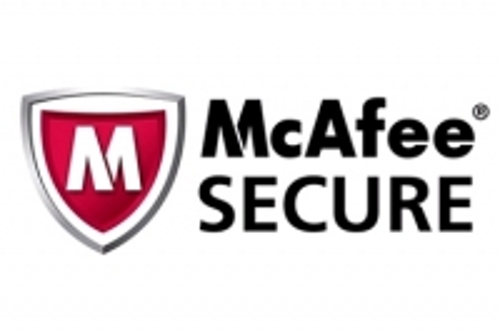 Le programme anti-virus
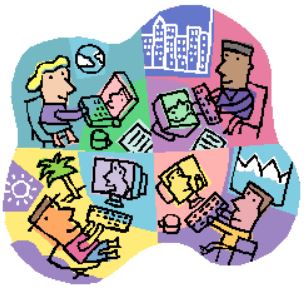 Le salon de discussion/le chatroom
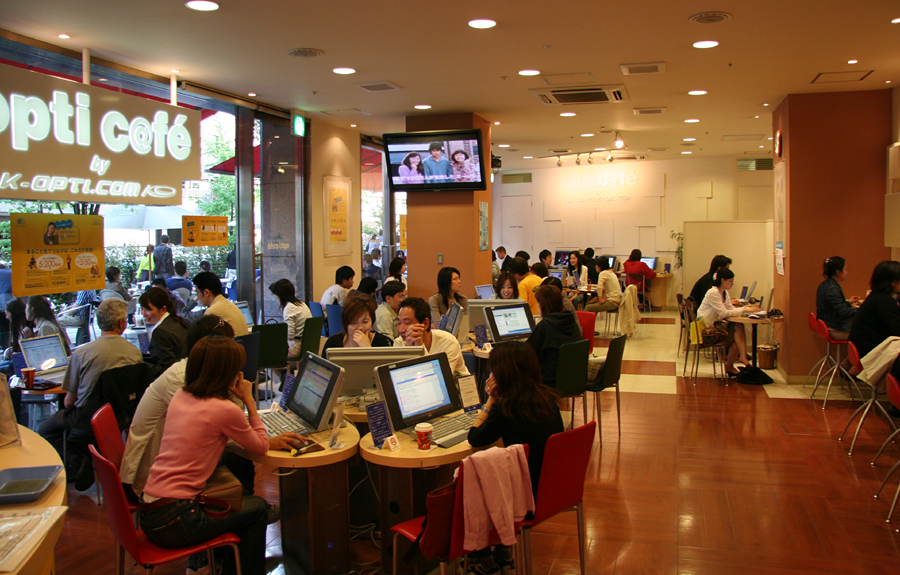 Le cybercafé
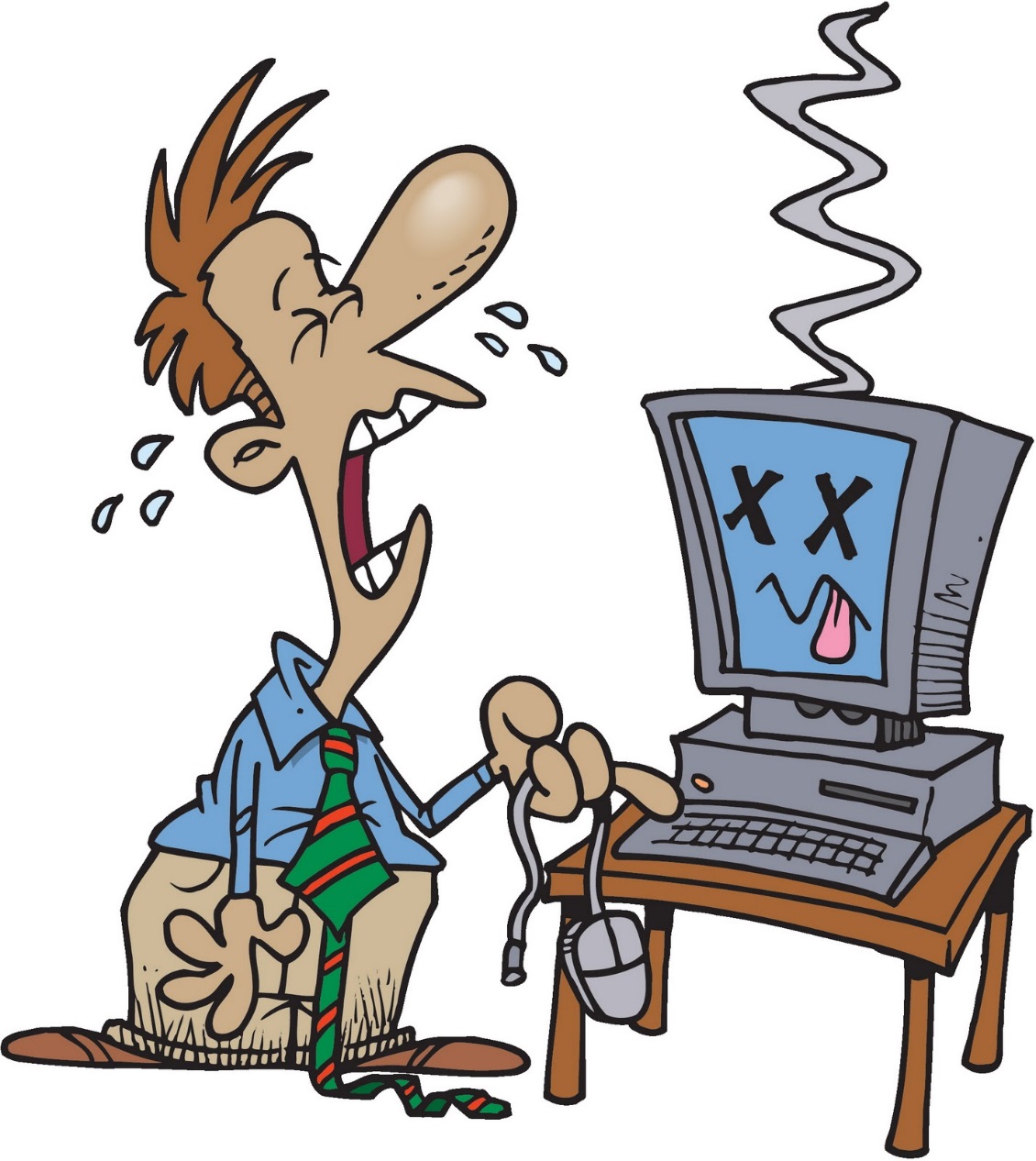 Planter
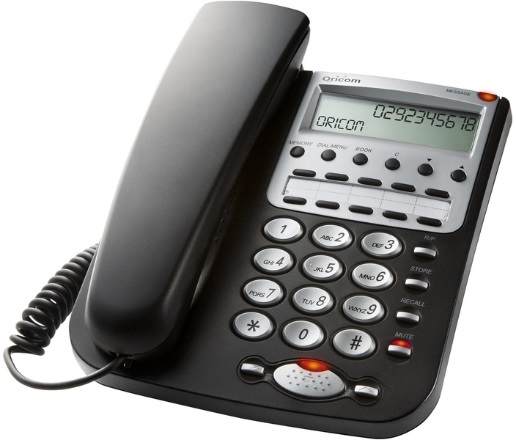 Le téléphone
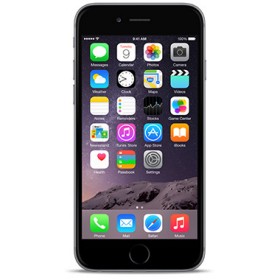 Le portable
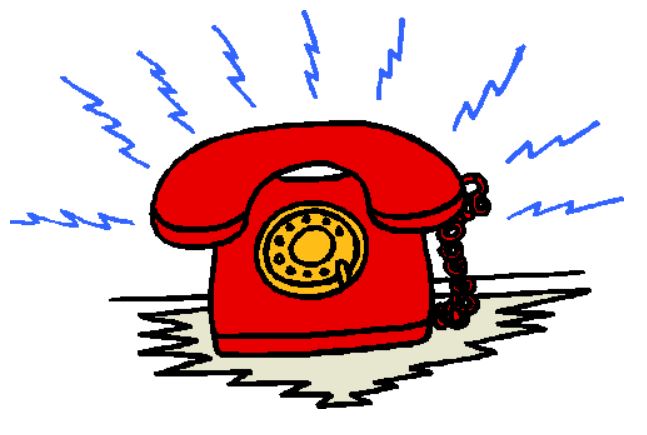 sonner
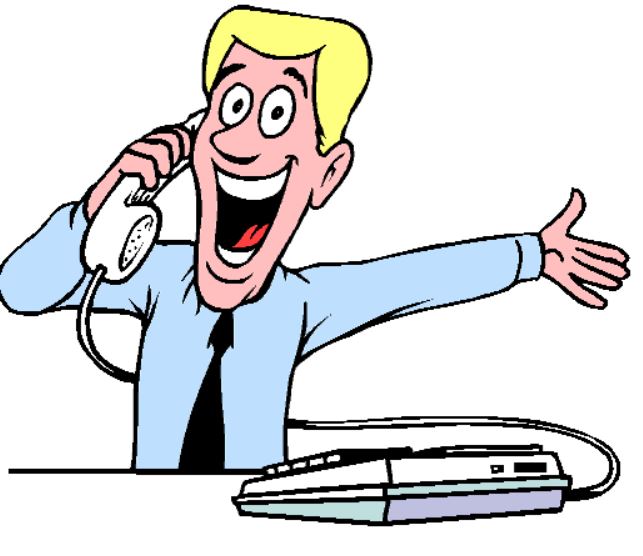 Téléphoner/Passer un coup de fil
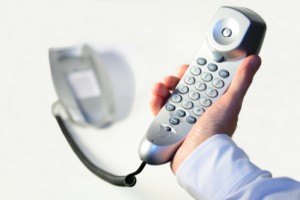 décrocher
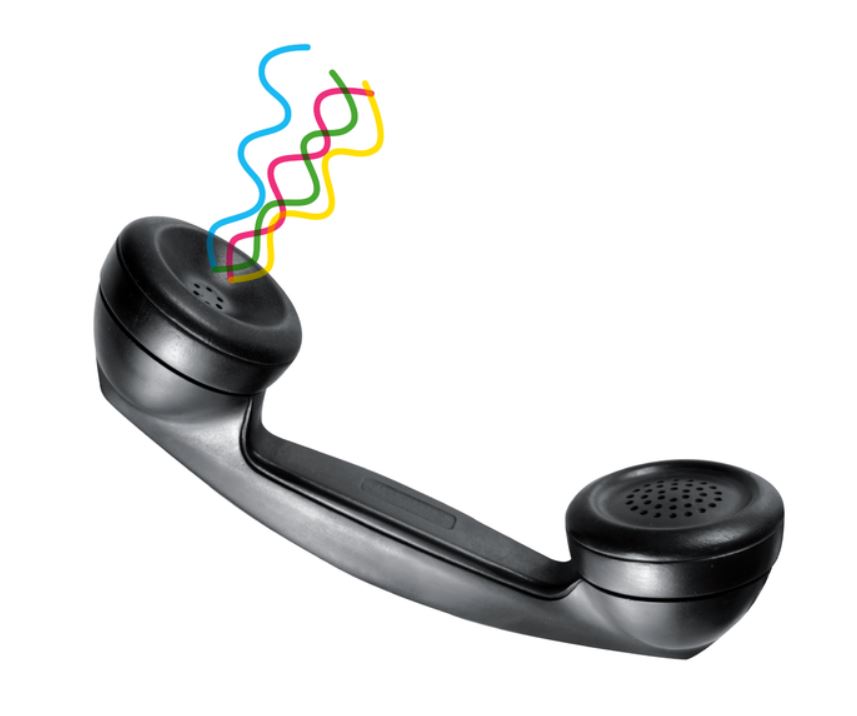 La tonalité
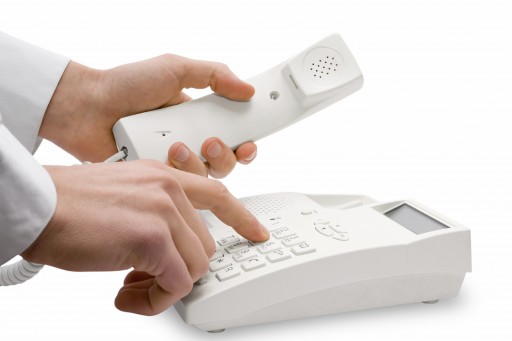 Composer le numéro
1-406-433-2330
(33) 26 45 63 15 72
I’indicatif du pays
L’indicatif régional
Le numéro
Le bon numéro
(33) 26 45 63 15 73
(33) 26 45 63 15 72
Le mauvais numero/une erreur
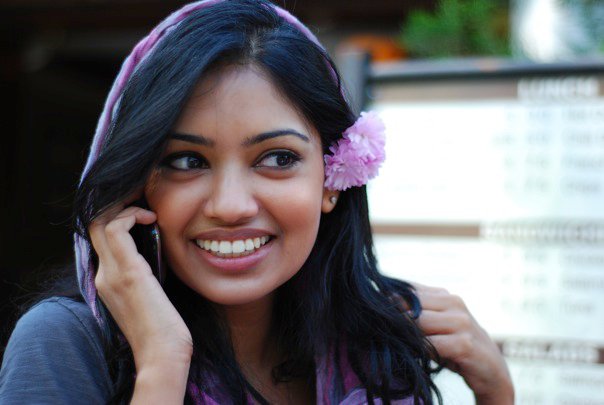 Allô
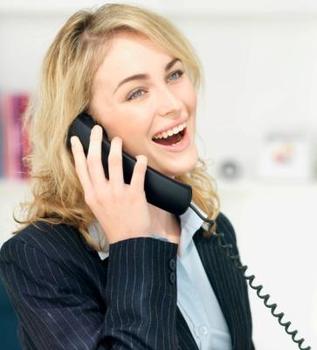 bavarder
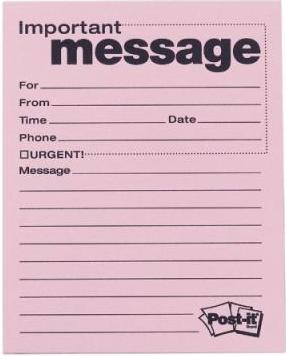 Laisser un message
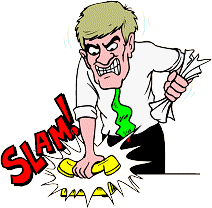 raccrocher
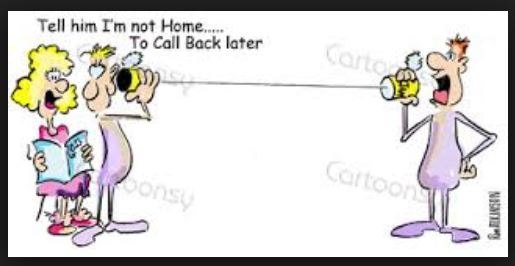 Rappeler plus tard
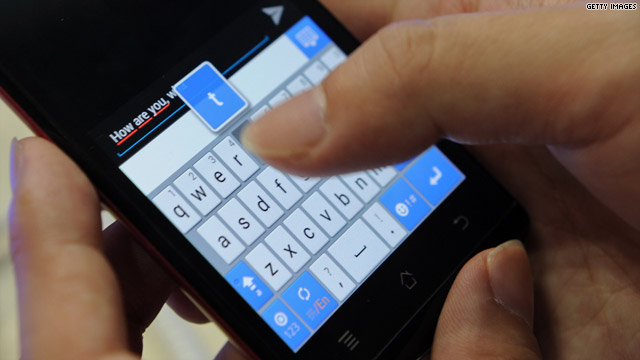 Le texto
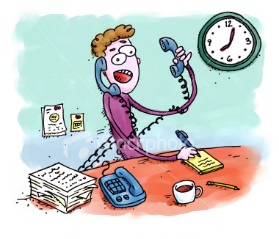 La ligne est occupée
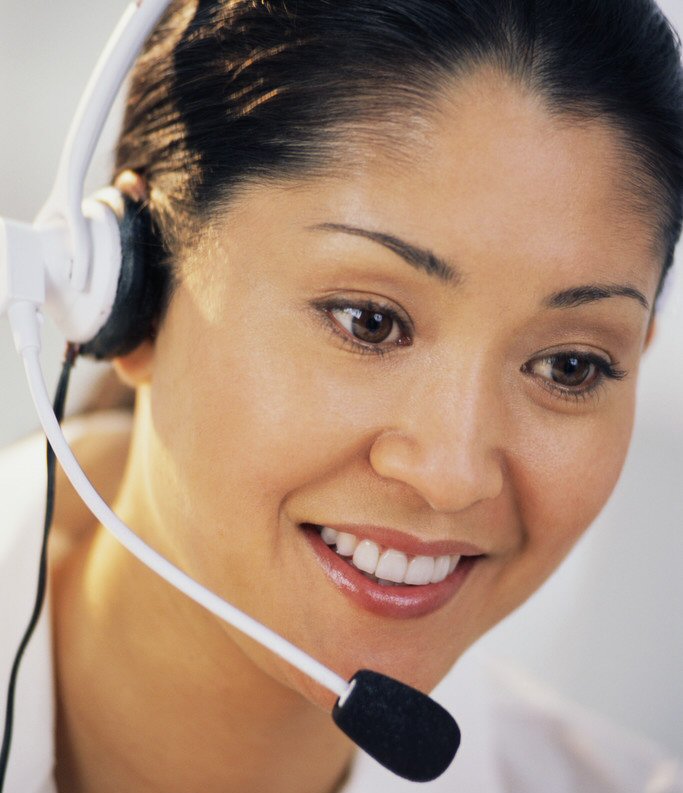 La standardiste
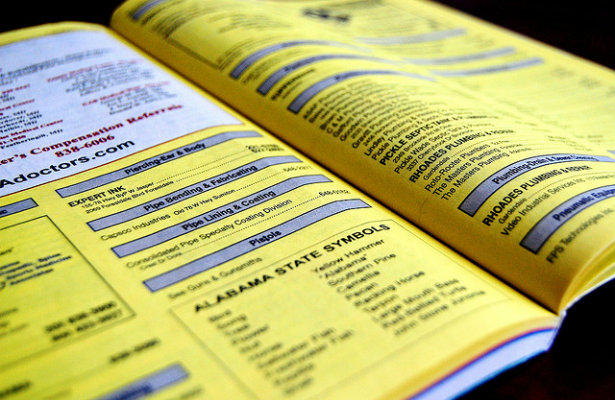 Un annuaire
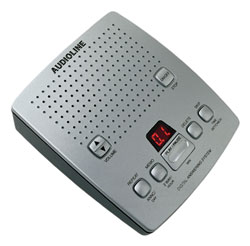 Un répondeur automatique
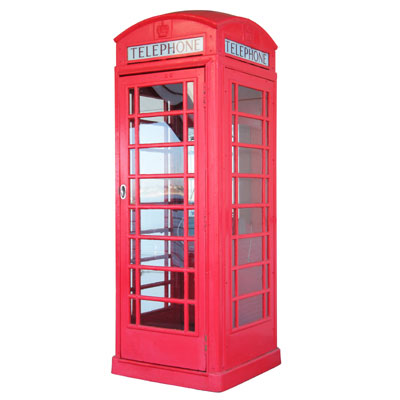 Une cabine téléphonique
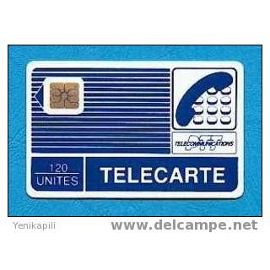 Une télécarte
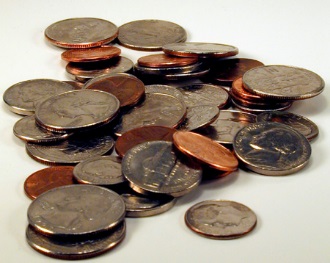 Une pièce de monnaie
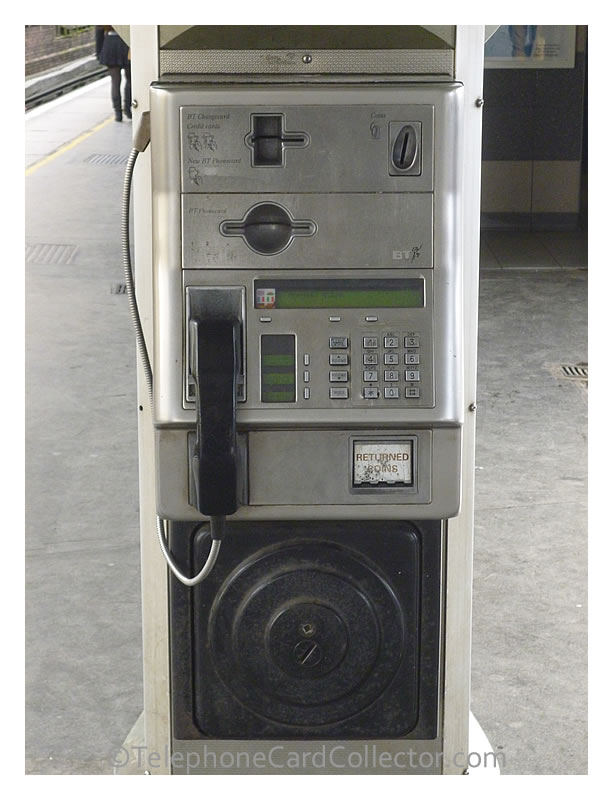 Une fente
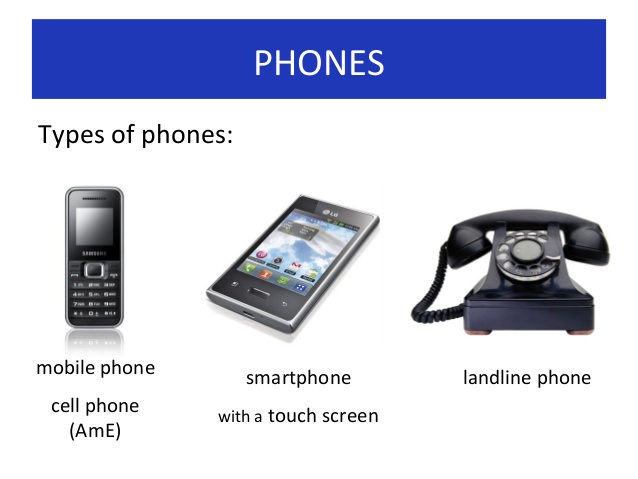 Le téléphone à cadran
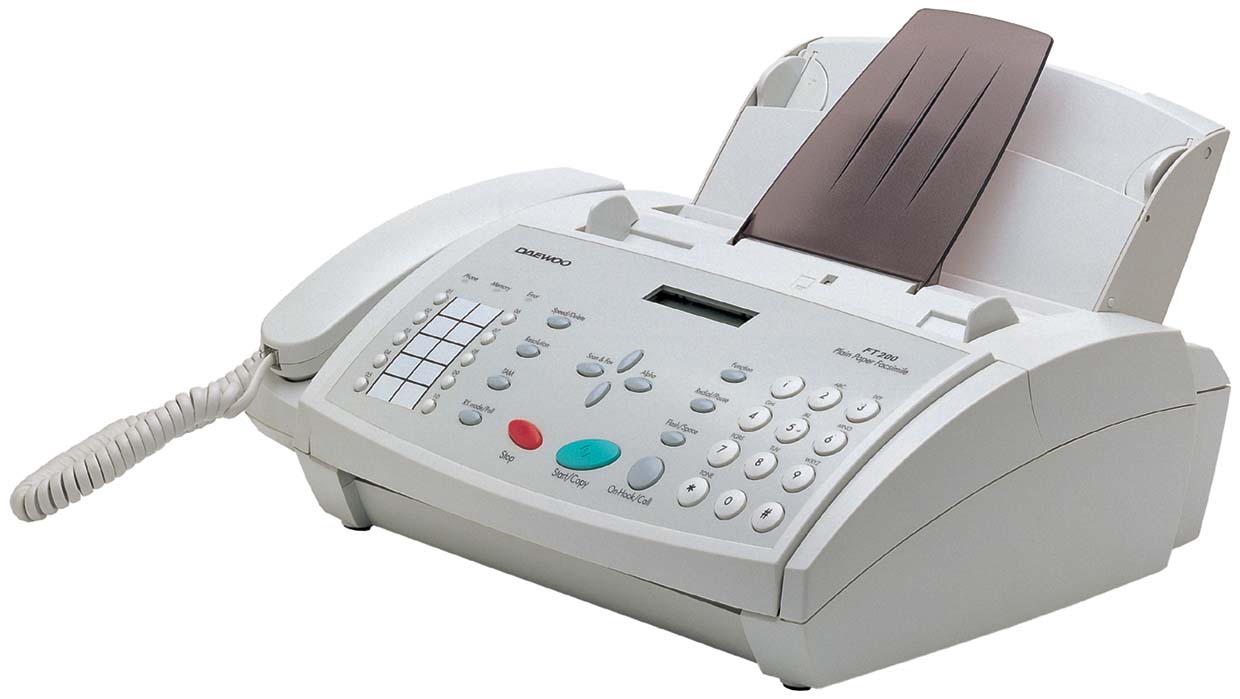 Le télécopieur/le fax
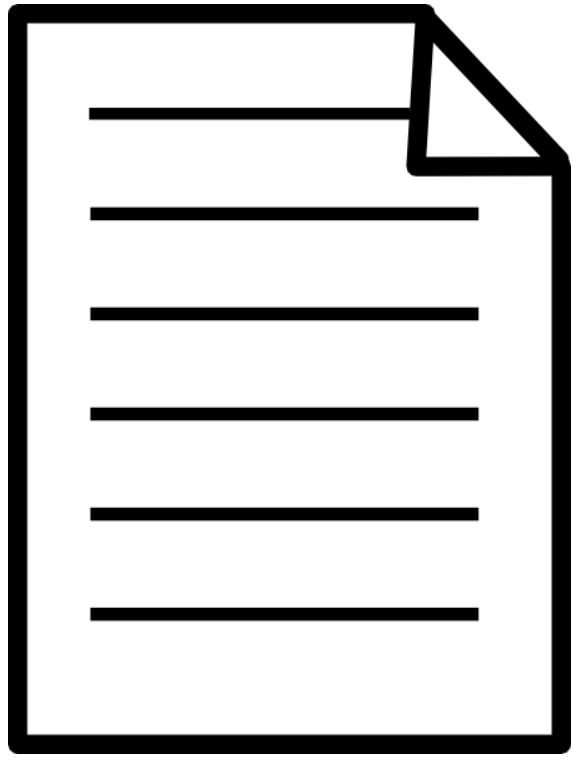 Un document/un fax/une télécopie
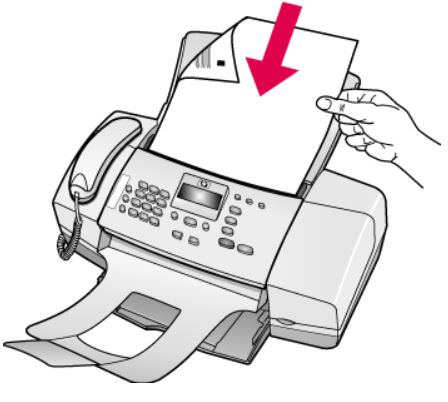 Un document face écrite non visible
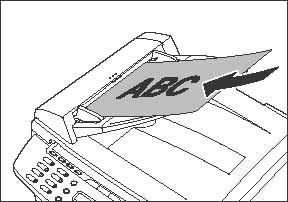 Un document face écrite visible